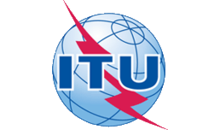 Vue d'ensemble de la Commission d'études 5de l'UIT-T "Environnement et Changement Climatique
Ahmed ZEDDAMOrange
Chairman, ITU-T Study Group 5
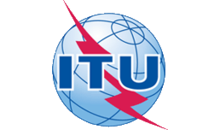 Ordre du jour
UITCommission  d'études 5 de l'UIT-T Groupe de travail 1Groupe de travail 2Groupe de travail 3Groupes régionauxGroupes associésActivités de coordination conjointes sur les TIC et les changements climatiquesGroupe spécialisé sur les villes durables et intelligentesGroupe spécialisé sur la gestion de l'eau intelligenteTravaillez avec nous
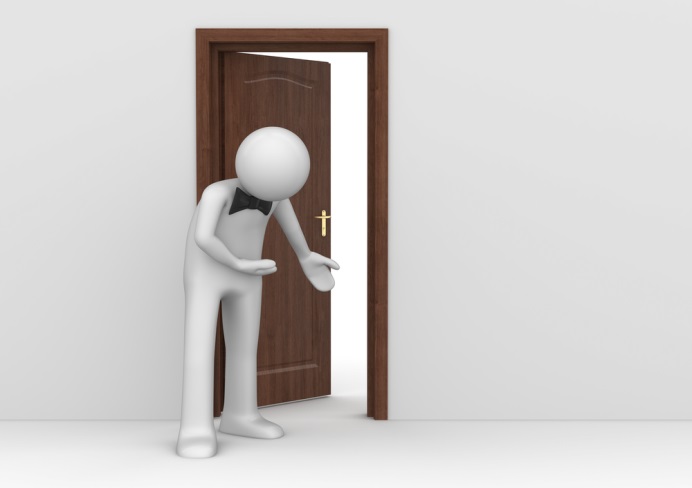 2
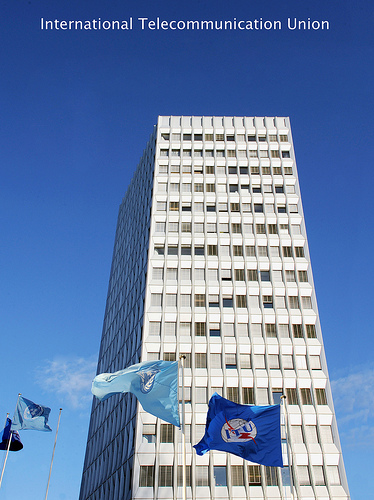 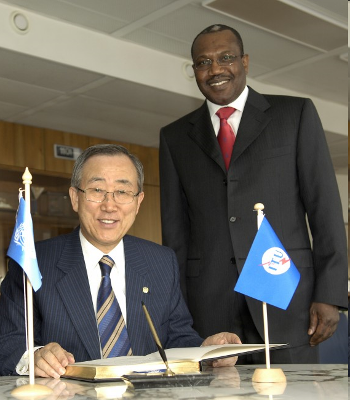 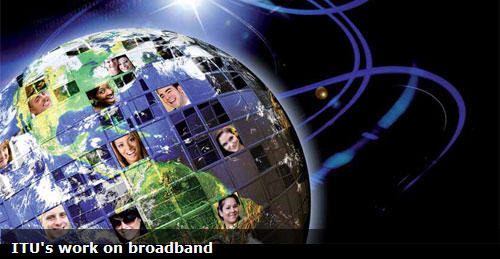 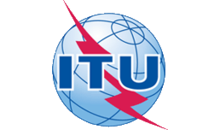 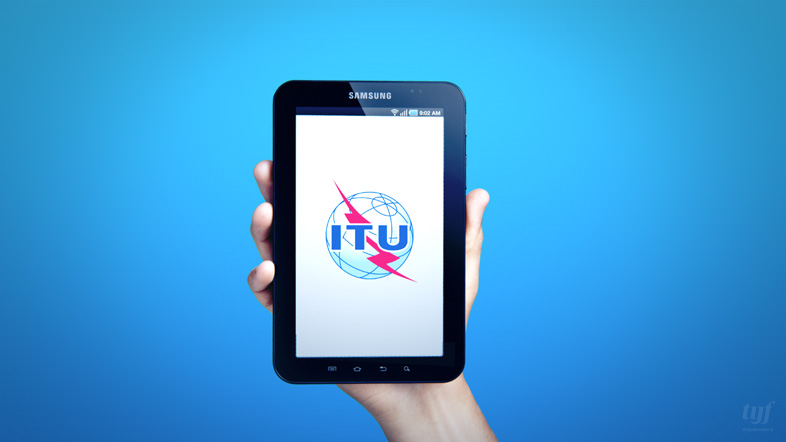 Members:
193 Member States (Governments and regulatory bodies) 
Over 700 Private Sector (Sector Members and Associates) 
Over 63 Academia
UN specialized agency for ICTs
unique public/private partnership
ITU
[Speaker Notes: UN agency for ICTs
Members:
193 Member States (Governments and regulatory bodies) 
Over 700 Private Sector (Sector Members and Associates) 
Over 63 Academia]
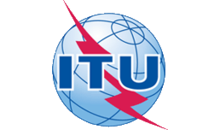 La structure de l'UIT
Standardization (ITU-T) produces interoperable technical ICT standards
Radiocommunication (ITU-R) coordinates global wireless communication
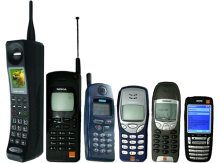 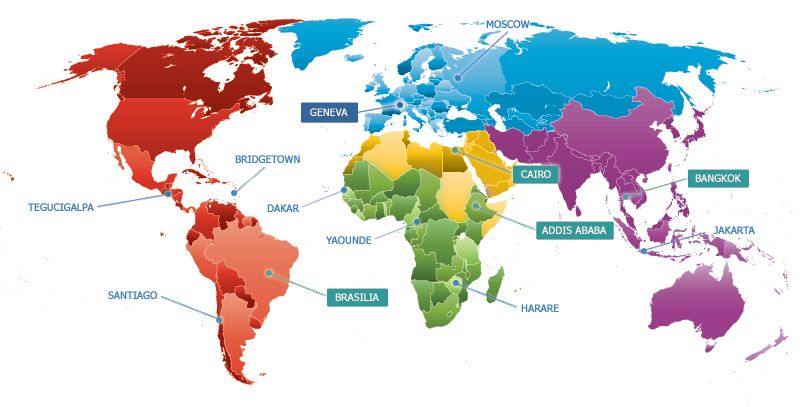 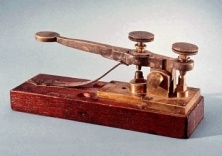 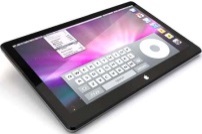 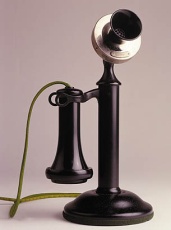 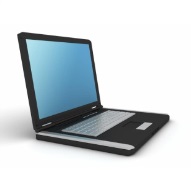 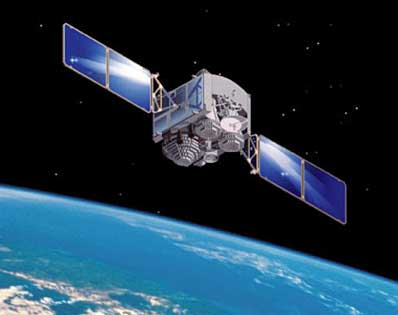 General Secretariat provides coordination 
for the whole organization
Development (ITU-D) provides assistance to the un-connected
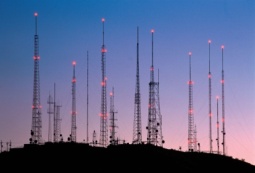 Groupe d'étude de l'UIT-T 5
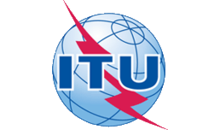 Mandate
Lead study group for:
environment and climate change;
electromagnetic compatibility and electromagnetic effects.
Structure
7 Questions
WP1/5
Damage prevention and safety
WP3/5 
ICT and climate change
5 Questions
WP2/5 
Electromagnetic fields: emission, immunity and human exposure
Question 12 Terminology
6 Questions
5
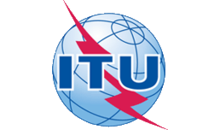 Tâches et objectifs
Étudier et identifier les besoins des normes;Élaborer des normes internationales de non-discrimination (Recommandations UIT-T), des rapports techniques, des meilleures pratiques et des guides de mise en œuvre;Assurer l'interopérabilité et réduire les obstacles techniques;Faciliter la coopération internationale entre les organismes internationaux et régionaux de normalisation;Réduire l'écart de niveau entre les pays développés et en développement.
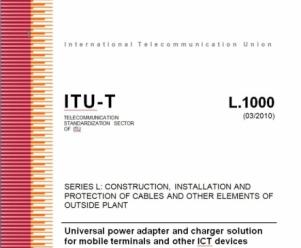 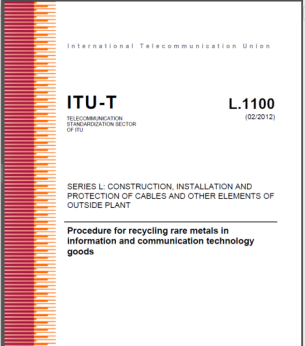 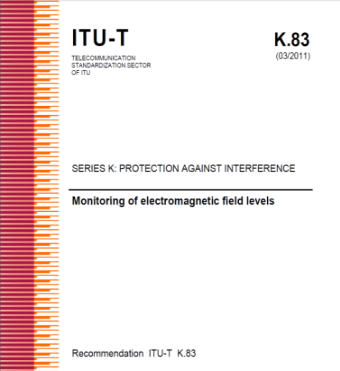 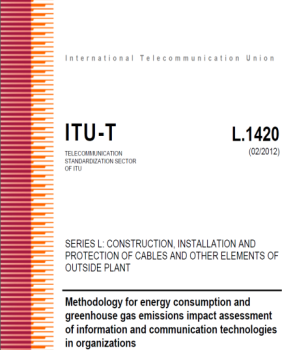 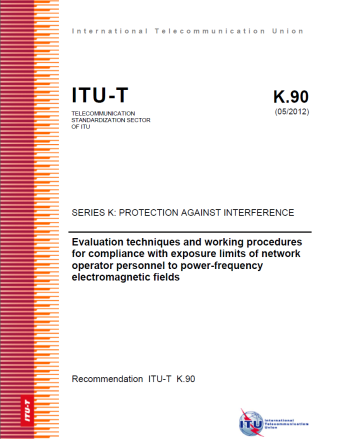 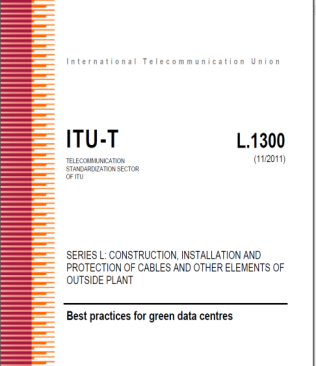 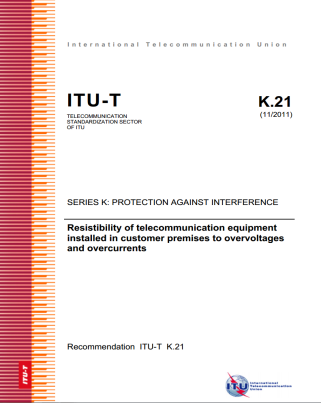 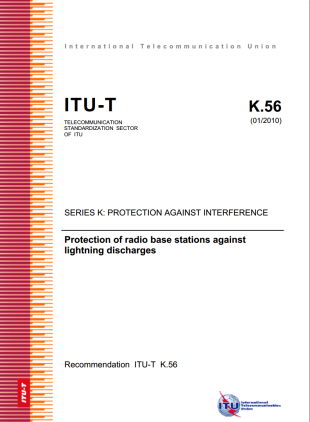 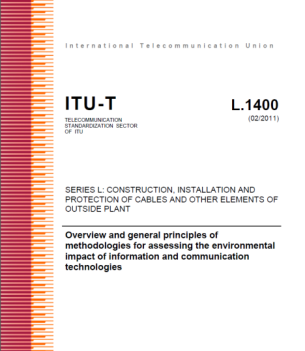 6
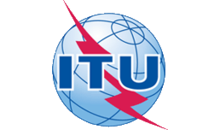 Groupe de travail 1 (GT1 / 5)
Domaines d’activités:Q1 / 5 - Les câbles en cuivre, les réseaux et le matériel de fibre optique  pour l'accès à large bandeQ2 / 5 - composants de protection et des assemblageQ3 / 5 - Obstruction aux réseaux de télécommunication dues aux systèmes électriques et les systèmes de chemins de fer électrifiésQ4 / 5 - Immunité et sécurité des télécommunicationsQ5 / 5 - Protection contre la foudre et mise à la terre des systèmes de télécommunication
WP1/5
Damage prevention and safety
5 Questions
7
[Speaker Notes: WP1/5 is responsible for studies relating to protection of telecommunication installations in order to reduce damages and achieve safety of telecom personnel and users of telecom services.]
WP1 / 5: la prévention et la sécurité des dégâts
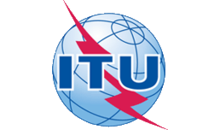 Faits saillants sur les services à fournirUIT-T K.12 - Caractéristiques des tubes à décharge de gaz pour la protection des installations de télécommunicationUIT-T K.21 - Immunité des équipements de télécommunication installés dans les locaux des clients à  surtensions et  surintensitésConfigurations équipotentielles et mise à la terre à l'intérieur d'un bâtiment de télécommunication - Recommandation UIT-T K.27UIT-T K.56 - Protection des stations de base radio contre la foudreGuide sur l'utilisation des recommandations de surtension
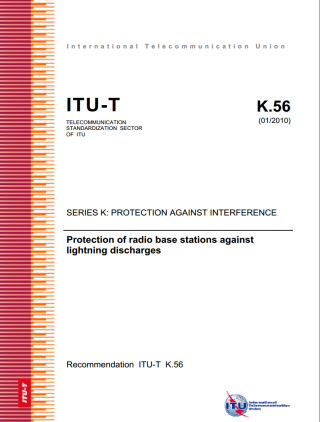 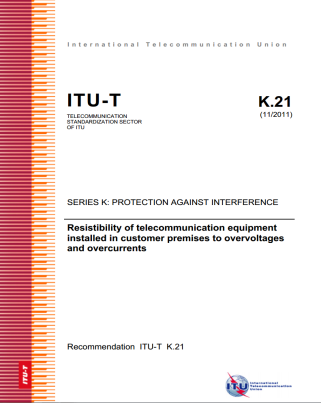 8
[Speaker Notes: ITU-T K.12 - Characteristics of gas discharge tubes for the protection of telecommunications installations: Requirements and test procedures for gas discharge tubes (GDT) used for the protection of telecommunication installations. The requirements and test procedures assure the protection function of the component and that it presents a safe operation during its expected service life.

ITU-T K.21 - Resistibility of telecommunication equipment installed in customer premises to overvoltages and overcurrents: Resistibility requirements and test procedures for equipment installed in or on the premises, covering overvoltages or overcurrents including: surges due to lightning on or near the line plant; short-term induction from adjacent a.c. power lines or railway systems; earth potential rise due to power faults; direct contacts between telecommunication lines and power lines; and electrostatic discharges. 

ITU-T K.27 - Bonding configurations and earthing inside a telecommunication building: Earthing and bonding procedures to be implemented inside a telecommunication building to ensure the safety of personnel, the protection of equipment against damage, and the mitigation of electromagnetic interference within the building.

ITU-T K.56 - Protection of radio base stations against lightning discharges: Set of procedures to protect a radio base-station from direct lightning flashes in its tower, as well as from lightning surges conducted by power and telecom 
lines connected to the base-station. The procedures contain requirements for earthing, bonding, cable routing, and installation of surge protective devices. 

Guide on the Use of the Overvoltage Resistibility Recommendations: Guide to the testing of equipment, particularly equipment with multiple external and internal ports. The guide assists in laying out a test plan in the interests of ensuring compliance with ITU-T Recommendations on overvoltage resistibility.]
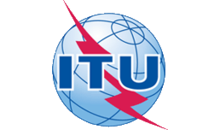 Groupe de travail 2 (WP2 / 5)
Domaines d’activités :Q6/5 Les questions découlant   EMC découlant de la convergence de l'informatique et de l'équipement de communication Q7 / 5 - exposition humaine aux champs électromagnétiques (CEM) en raison de systèmes de radiocommunication et l'équipement mobileQ8 / 5 - problèmes de CEM dans les réseaux domestiquesQ9 / 5 - recommandations génériques et de produits CEM de la famille des équipements de télécommunicationQ 10/5 systèmes d'information sur l'environnement électromagnétiqueQ11 / 5 – Les exigences CEM pour la société de l'information
WP2/5 
Electromagnetic fields: emission, immunity and human exposure
6 Questions
9
[Speaker Notes: WP2/5 is responsible for studies relating to achieve EMC of telecommunication installations and safety of telecom personnel and population against electromagnetic fields.]
WP12 / 5: champs électromagnétiques: émissions, immunité et humaines
exposition humaine et immunité
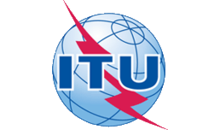 Faits saillants sur les services à fournir:UIT-T K.48 – Exigences  EMC pour les équipements de télécommunication - Recommandation de la famille de produitUIT-T K.83 - Suivi des niveaux de champs électromagnétiquesUIT-T K.87 - Guide pour l'application des exigences de sécurité électromagnétique - Vue d'ensembleUIT-T K.91 - Lignes directrices pour l'évaluation,  et le suivi de l'exposition humaine aux champs de radiofréquences électromagnétiquesEnvironnement électromagnétique conduites et rayonnées dans les réseaux de la maison - Recommandation UIT-T K.92
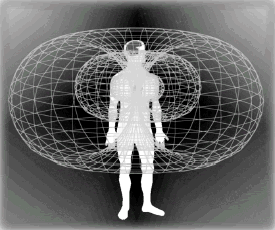 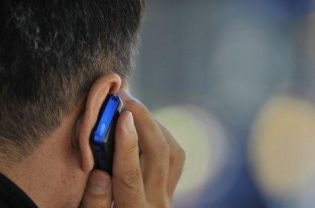 10
[Speaker Notes: ITU-T K.48 - EMC requirements for telecommunication equipment - Product family Recommendation: Emission and immunity requirements for switching, transmission, power, digital mobile base-station, wireless LAN, digital radio relay system, xDSL, and supervisory equipment. The requirements also describe operational conditions for emission and immunity testing, as well as performance criteria for immunity tests.

ITU-T K.83 – Monitoring of electromagnetic field levels: Guidance on making long-term measurements in the monitoring of electromagnetic fields (EMF), with the end-purpose of providing the general public with the accessible data on EMF levels.

ITU-T K.87 - Guide for the application of electromagnetic security requirements - Overview: Electromagnetic security risks of telecommunication equipment and how to assess and prevent those risks, in order to comply with the information security management guidelines outlined in Recommendation ITU-T X.1051. Major electromagnetic security risks addressed include:
• natural electromagnetic threats (e.g., lightning)
• unintentional interference (i.e., electromagnetic interference)
• intentional interference (i.e., intentional electromagnetic interference)
• deliberate EM attacks via high-altitude electromagnetic pulse 
• deliberate high-power electromagnetic attacks
• information leakage from electromagnetic emanation 
(i.e., electromagnetic security)

ITU-T K.91 - Guidance for assessment, evaluation and monitoring of human exposure to radio frequency electromagnetic fields: Comprehensive guide to the assessment and monitoring of human exposure to radio 
frequency electromagnetic fields (RF EMF) in areas with surrounding radiocommunication installations, based on existing exposure and compliance standards in the frequency range of 9 kHz to 300 GHz. The guide is oriented 
to the examination of areas accessible to people in the real environment of currently operated services with many different sources of RF EMF, but also gives references to standards on EMF compliance of products.

ITU-T K.92 - Conducted and radiated electromagnetic environment in home networking: Describes the home networking electromagnetic environment and offers guidance on its evaluation. It covers the typical conducted and radiated phenomena, the attributes of the home networking environment, and the specification of disturbance characteristics and levels.]
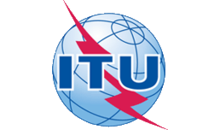 Groupe de travail 3 (GT3 / 5)
Domaines d’activitésQ13 / 5 - la réduction de l'impact environnemental, y compris  les déchets électroniquesQ14 / 5 - Mise en place d'une infrastructure de télécommunication durable à faible coût pour les communications rurales dans les pays en développementQ15 / 5 - TIC et l'adaptation aux effets du changement climatiqueQ16 / 5 - Optimiser et améliorer la durabilité de l'environnement TICQ17 / 5 - L'efficacité énergétique dans le secteur et l'harmonisation des normes environnementales TIC
7 Questions
WP3/5 
ICT and climate change
Q18 / 5 - Méthodes d'évaluation de l'impact environnemental des TIC  Q19 / 5 - Systèmes d'alimentation électrique
11
[Speaker Notes: WP3/5 is responsible for studies relating to ICT, environment and climate change, development of methodologies for evaluating the ICT effects on climate change and publishing guidelines for using ICTs in an eco-friendly way.]
WP3 / 5: TIC et changement climatique
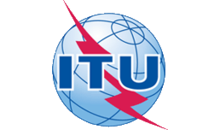 Faits saillants sur les services à fournirUIT-T L.1000 - Adaptateur  du secteur universel et une solution de chargeur pour les terminaux mobiles et autres  appareils TIC manuelsL.1001 UIT-T - solutions d’adaptateur  de puissance universel pour l'équipement des TIC pour une utilisation stationnaireL.1002 UIT-T -  solutions d'adaptateur de  universel  pour informations  mobiles et les appareils de technologie de la communication UIT-T L.1300 - Meilleures pratiques pour les centres de données vertsUIT-T L.1310 - mesures d'efficacité énergétique et les méthodes de mesure pour les équipements de télécommunicationsUIT-T L.1400 - Vue d'ensemble et principes généraux de méthodologies pour l'évaluation de l'impact environnemental des technologies de l'information et de la communicationUIT-T L.1410 - Méthodologie d'évaluation de l'impact environnemental de l'information et de la communication produits, réseaux et servicesUIT-T L.1420 - Méthodologie pour la consommation d'énergie et de gaz à effet de serre , évaluation des technologies de l'information et de la communication dans les organisations ,incidence sur les émissionsUIT-T L.1430 - Méthodologie pour l'évaluation de l'impact environnemental de l'information et des gazs à effet de serre  des technologies de  la communication  et des projets d’energie
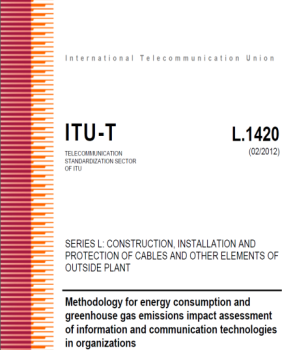 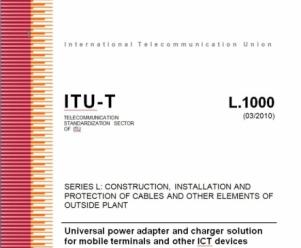 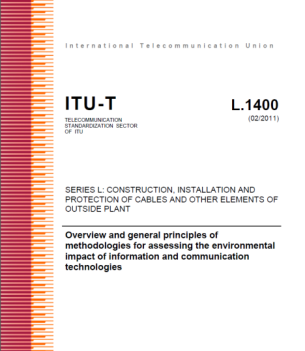 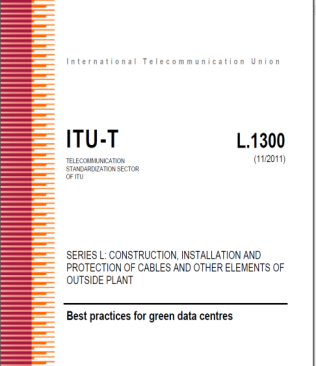 12
[Speaker Notes: ITU-T L.1000 - Universal power adapter and charger solution for mobile terminals and other ICT hand held devices: Universal power adapter and charger solution targeting reduced device duplication, demand on raw materials and waste. Designed to serve the vast majority of mobile ICT devices and also offering improved energy efficiency, the solution widens adapters and chargers’ application to more devices, thereby enabling their reuse and increasing their lifetime.

ITU-T L.1001 - External universal power adapter solutions for ICT equipment for stationary use: Universal power adapter solution (UPA) for stationary ICT devices targeting reduced device duplication, demand on raw materials and waste. Designed to serve the vast majority of ICT devices and also offering improved energy efficiency, the UPA solution for stationary ICT equipment widens UPAs’ application to more devices, thereby enabling their reuse and increasing their lifetime.

ITU-T L.1002 - External universal power adapter solutions for portable information and communication technology devices: Universal power adapter solution (UPA) designed for portable ICT devices. It is complementary to [ITU-T L.1000] and [ITU-T L.1001] and aims to cover the widest possible range of ICT devices for portable use within the defined voltage and power ranges. 

ITU-T L.1300 - Best practices for green data centres: Best practices aimed at reducing the negative impact of data centres on the climate. The application of the best practices defined in this Recommendation can help owners and managers to build future data centres, or improve existing ones, to operate in an environmentally responsible manner. 

ITU-T L.1310 - Energy efficiency metrics and measurement methods for telecommunication equipment: Energy efficiency metrics test procedures, methodologies and measurement profiles required to assess the energy efficiency of telecommunication network equipment. 

ITU-T L.1400 - Overview and general principles of methodologies for assessing the environmental impact of information and communication technologies: The first Recommendation of the L.1400-series gives an overview of the series’ general principles and contains a guide to the other standards comprising the L.1400-series.

ITU-T L.1410 - Methodology for the assessment of the environmental impact of information and communication technology goods, networks and services: Methodology to assess the environmental impact (positive and negative effects) of ICT goods, networks and services, and specific guidance on energy and greenhouse gas (GHG) impacts. 

ITU-T L.1420 - Methodology for energy consumption and greenhouse gas emissions impact assessment of information and communication technologies in organizations: methodology to assess ICT-related energy consumption and/or greenhouse gas (GHG) emissions in ICT organizations as well as ICT-related activities within non-ICT organizations.

ITU-T L.1430 -  Methodology for assessment of the environmental impact of information and communication technology greenhouse gas and energy projects: methodology to assess the environmental impact of information and communication technology (ICT) greenhouse gas (GHG) and energy projects. This assessment methodology is specifically directed at quantifying and reporting GHG emission reductions, GHG removal enhancements, energy consumption reductions, and enhancement of energy generation and storage in ICT GHG and energy projects.]
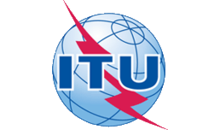 Regional Groups
Study Group 5 Regional Group for the Americas
Study Group 5 Regional Group for Asia and the Pacific
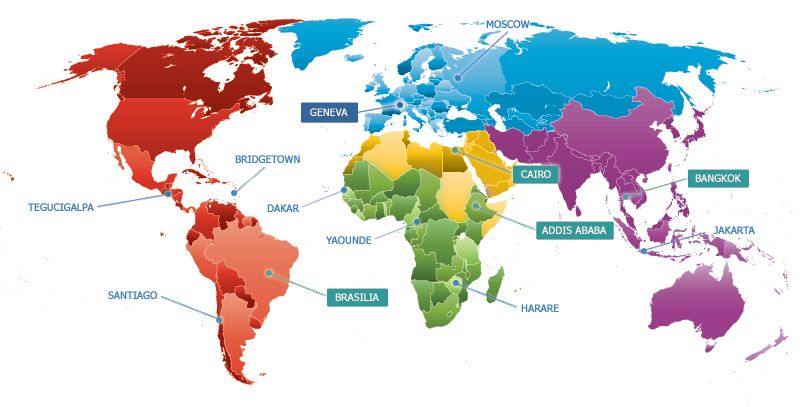 Study Group 5 Regional Group for the Arab Region
Study Group 5 Regional Group for Africa
[Speaker Notes: Study Group 5 Regional Group for Africa
encourage national authorities, operators and consumers from developing countries to work together and better contribute to ITU-T activities on the achievement of EMC in telecommunication installations as well as on EMF and human health
enhance the collaboration on all activities related to climate change

Study Group 5 Regional Group for the Arab Region
maximize the involvement of Arab States in relevant activities of ITU-T SG5
disseminate the relevant information and activities of SG5 on environment and climate change, the implementation of Resolution 72 regarding to the measurement related to human exposure to electromagnetic fields, and other activities of SG5

Study Group 5 Regional Group for the Americas
disseminate studies on electromagnetic environment and ICT & climate change, especially on human exposure to EMF
encourage the participation of its countries in SG5 events
establish a link to attend Americas countries needs regarding the issues covered by SG5 mandate

Study Group 5 Regional Group for Asia and the Pacific
disseminate studies on electromagnetic environment, human exposure to EMF, as well as ICT and climate change
encourage the participation of its countries in the SG5 events 
establish a link to attend Asia Pacific countries needs regarding the issues covered by SG5 mandate.]
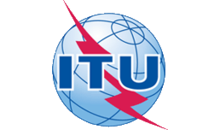 Related Groups
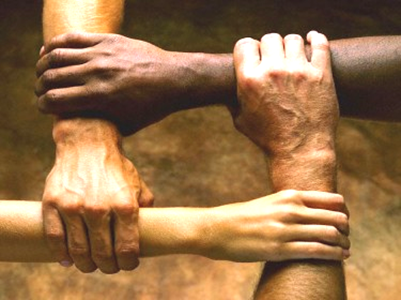 United in diversity to shape a better future through global ICT standards
Activities open to all
14
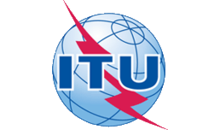 Joint Coordination Activity on ICTs & Climate Change
Discussions that matter
Seek cooperation from external bodies working in the field of ICT and climate change
Provide a contact point for ICT and Climate Change activities in ITU-T
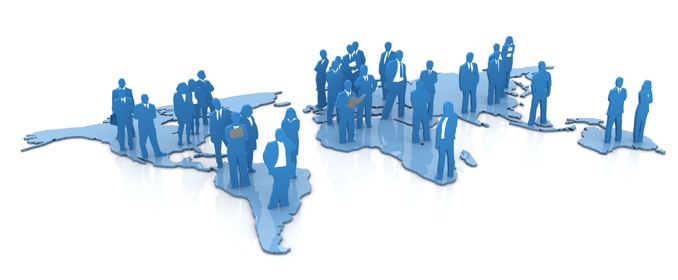 Enable effective communication with external bodies
[Speaker Notes: The Joint Coordination Activity on ICTs and climate change (JCA-ICT&CC) has been established by TSAG during its first meeting of the study period 2009-2012 (Geneva, 28-30 April 2009) on the basis of the successful completion of the work of the Focus Group on ICT and Climate Change. The purpose of the JCA-ICT&CC is to coordinate the ITU-T ICTs and climate change work amongst the ITU T Study Groups, and to liaise with the ITU-R and ITU-D Sectors. The membership shall comprise all ITU-T SG Chairmen, all ITU-T SG Counsellors/Engineers, the TSAG Chairman and Counsellor, a number of SG Chairmen’s appointees, ICT & CC contact persons in ITU-T Study Groups and invited representatives from relevant SDOs such as IEC, ISO or relevant academia, consortia or fora.

External bodies include representatives from relevant SDOs such as IEC, ISO or relevant academia, consortia or fora.]
Groupe spécialisé les villes durables et intelligentes
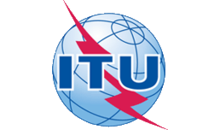 Shaping the City We Want
Établi à la réunion du Groupe d'étude 5 à Genève (Février 2013)Mandat prolongé jusqu'en mai 2015Prochaine réunion le 18 Septembre 2014, Reading, Royaume-UniGroupe spécialisé sur la gestion de l'eau intelligenteFace à la crise mondiale de l'eau
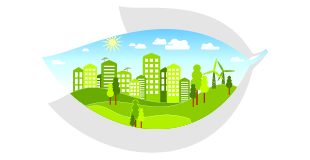 As an open platform for smart-city stakeholders to exchange knowledge in the interests of identifying the standardized frameworks needed to support the integration of ICT services in smart cities.
Next meeting: 18 September 2014, Reading, United Kingdom
[Speaker Notes: The FG-SSC will act as an open platform for smart-city stakeholders – such as municipalities; academic and research institutes; non-governmental organizations (NGOs); and ICT organizations, industry forums and consortia – to exchange knowledge in the interests of identifying the standardized frameworks needed to support the integration of ICT services in smart cities.

Main tasks and deliverables:
Defining the role of ICTs in environmentally sustainable smart cities, and identifying the ICT systems necessary to the development of a Smart Sustainable City;
Collecting and documenting information on existing smart city initiatives and technical specifications, focusing in particular on the identification of standardization gaps;
Identifying or developing a set of Key Performance Indicators (KPIs) to gauge the success of smart-city ICT deployments;
Establishing relationships and liaison mechanisms with other bodies engaged in smart-city studies and development;
Identifying future smart-city standardization projects to be undertaken by its parent group, ITU-T Study Group 5;
Developing a roadmap for the ICT sector’s contribution to Smart Sustainable Cities, providing cohesion to the development and application of technologies and standards.]
Groupe spécialisé les villes durables et intelligentes
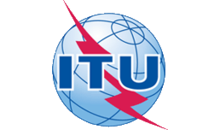 Addressing the World Water Crisis
Établi à la réunion du Groupe d'étude 5 à Genève (Février 2013)Mandat prolongé jusqu'en mai 2015
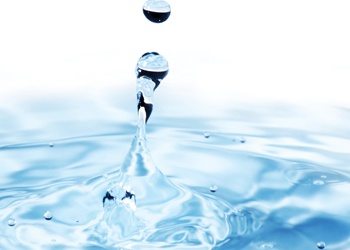 Prochaine réunion le 18 Septembre 2014, Reading, Royaume-UniGroupe spécialisé sur la gestion de l'eau intelligenteFace à la crise mondiale de l'eau
Next meeting: 15-16 September 2014, London, United Kingdom
[Speaker Notes: The Focus Group on Smart Water Management (FG-SWM) was established by the ITU-T TSAG meeting in Geneva, 4-7 June 2013.
 
The FG-SWM is expected to carry out the following specific tasks:
Collect and document information on national, regional and international smart water management initiatives; reporting on current activities and technical specifications.
Specify the roles to be played by ICTs in smart water management.
Develop a list mapping key stakeholders involved in the area of ICTs and smart water management. 
Develop Key Performance Indicators (KPIs) to assess the impact achieved through the use of ICTs in water-management systems. 
Develop a set of methodologies for estimating the impact of ICTs on water conservation. 
Identify water-management ICT applications and services with the potential to ensure interoperability and the benefits of economies of scale. 
Draft technical reports that address standardization gaps and identify new standardization work items to be taken up by its parent group, ITU-T Study Group 5 (Environment and climate change).]
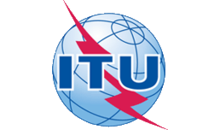 Importance des normes mondiales
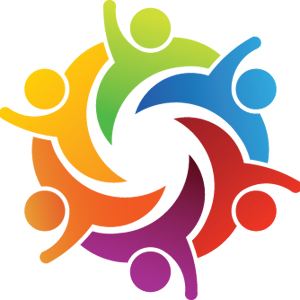 Promouvoir la durabilité de l'environnement, le changement climatique  et  lutter contre les déchets électroniques; Eviter les risques à la santé des champs électromagnétiques (CEM) produits par les appareils et installations de télécommunication; Protéger l'équipement et les installations contre les dommages et les dysfonctionnements des télécommunications en raison de perturbations électromagnétiques, tels que ceux de la foudre; Assurer la sécurité du personnel et des usagers des réseaux contre le  courant et  les tensions utilisés dans les réseaux de télécommunication.
Work with us!
18
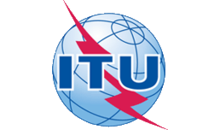 MERCI
ITU-T/SG5 "Environnement et changements climatiques"itu.int/go/tsg5UIT-T et le changement climatiqueitu.int / go / UIT-T / climat
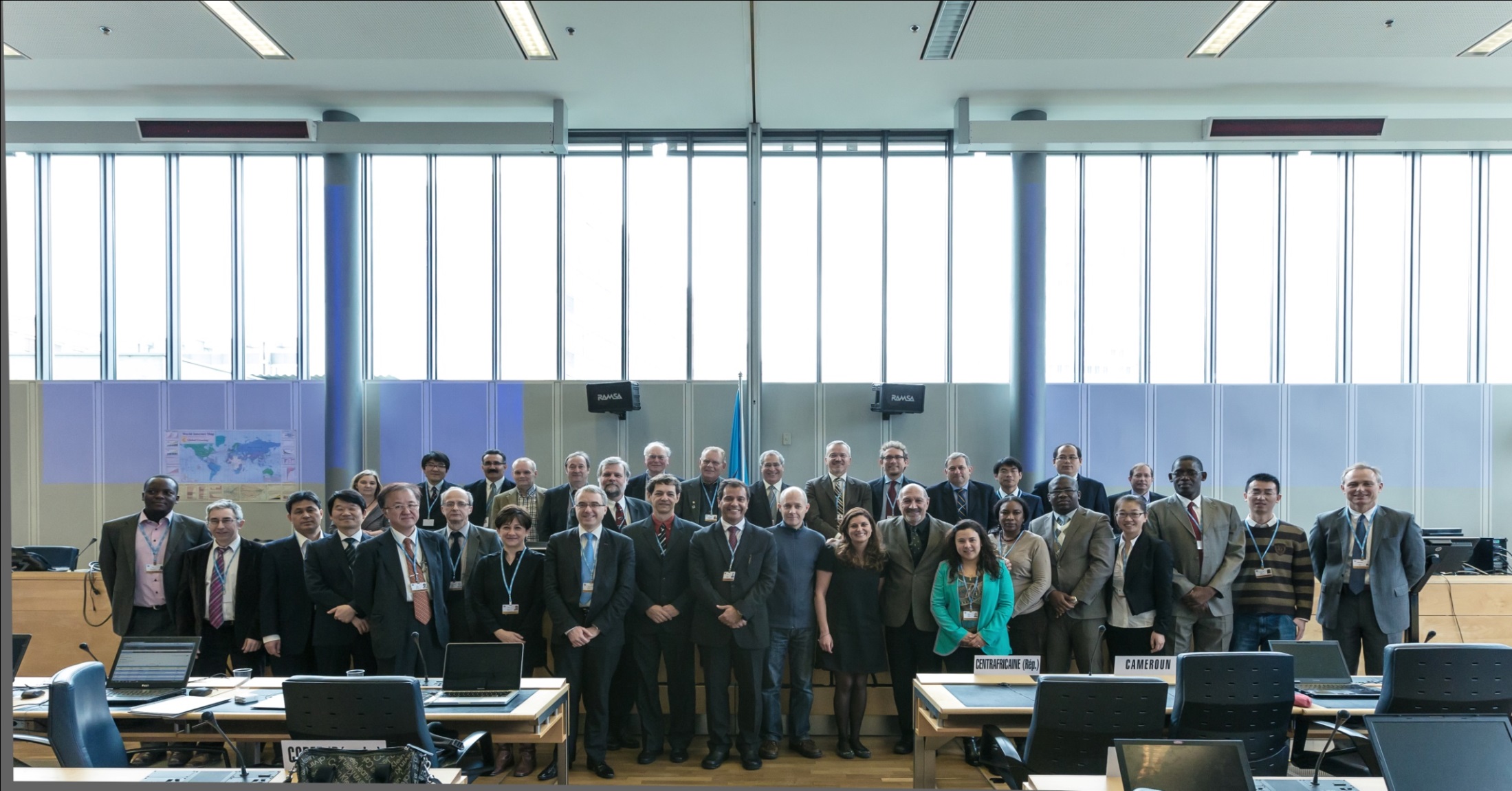 tsbsg5@itu.int